«Найди предмет»
Кот Борис 
на даче
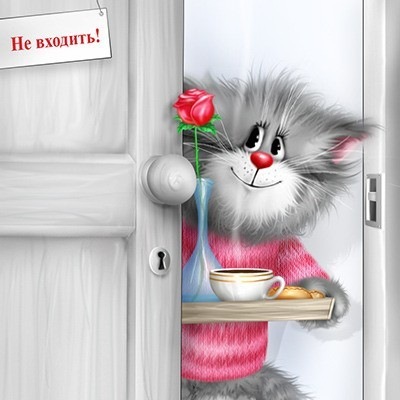 Ребята! 
Предлагаю вам поиграть 
в игру на внимание. 
Найдите   на изображении  все
 указанные  ниже  предметы. Левой кнопкой мыши, кликнете по найденному предмету на картинке.
            Желаю удачи!
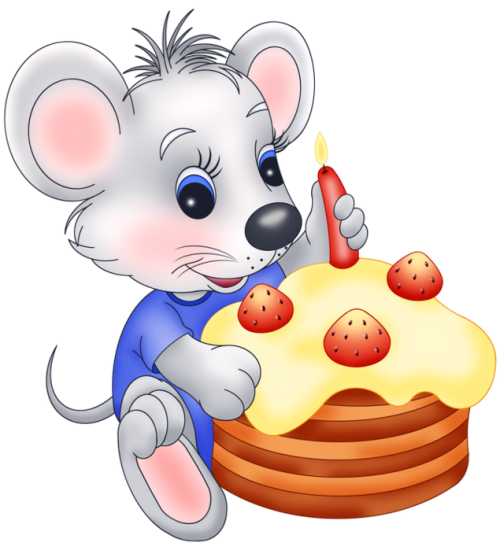 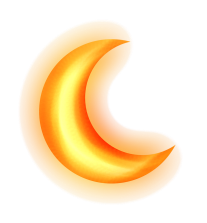 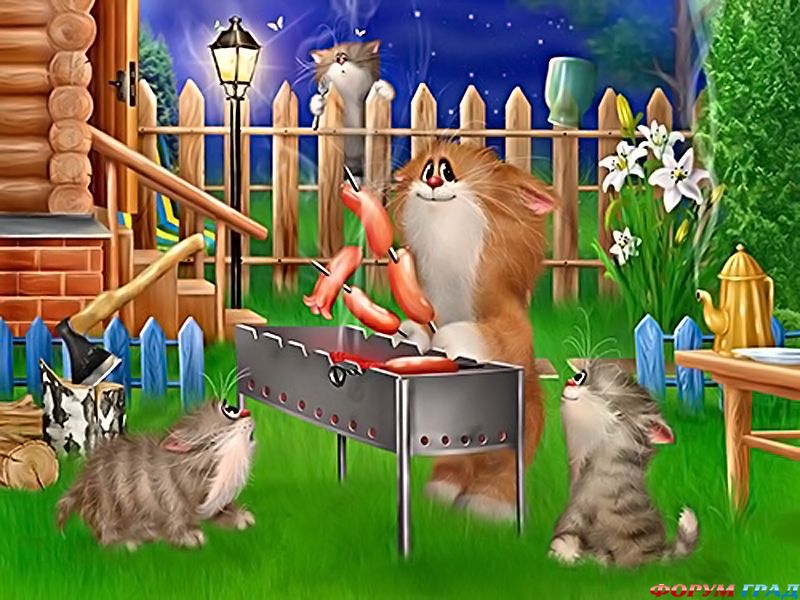 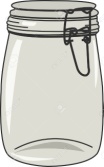 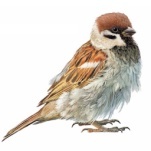 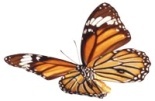 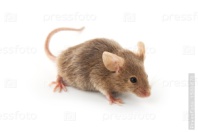 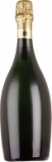 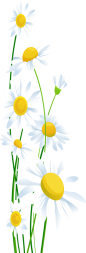 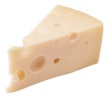 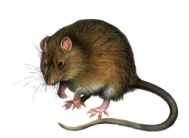 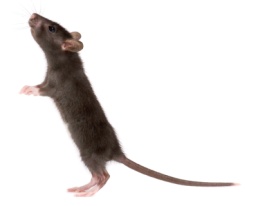 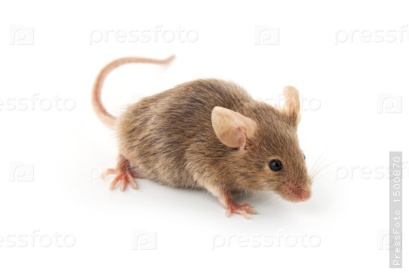 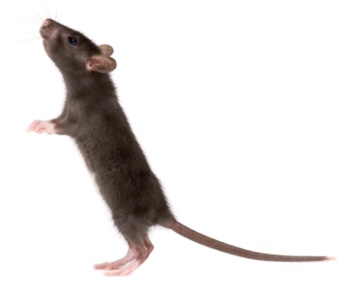 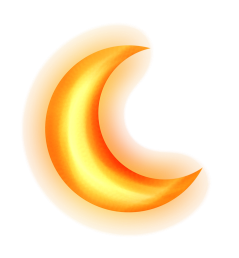 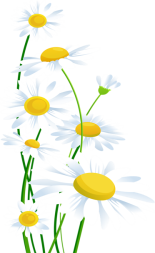 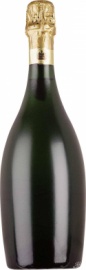 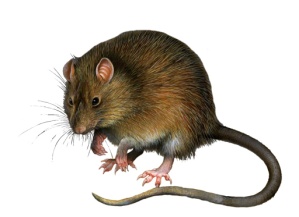 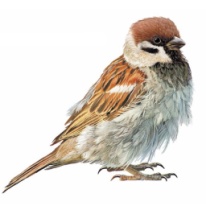 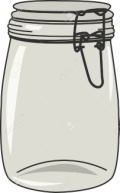 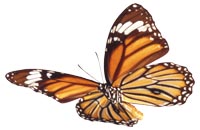 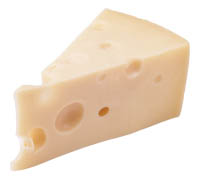 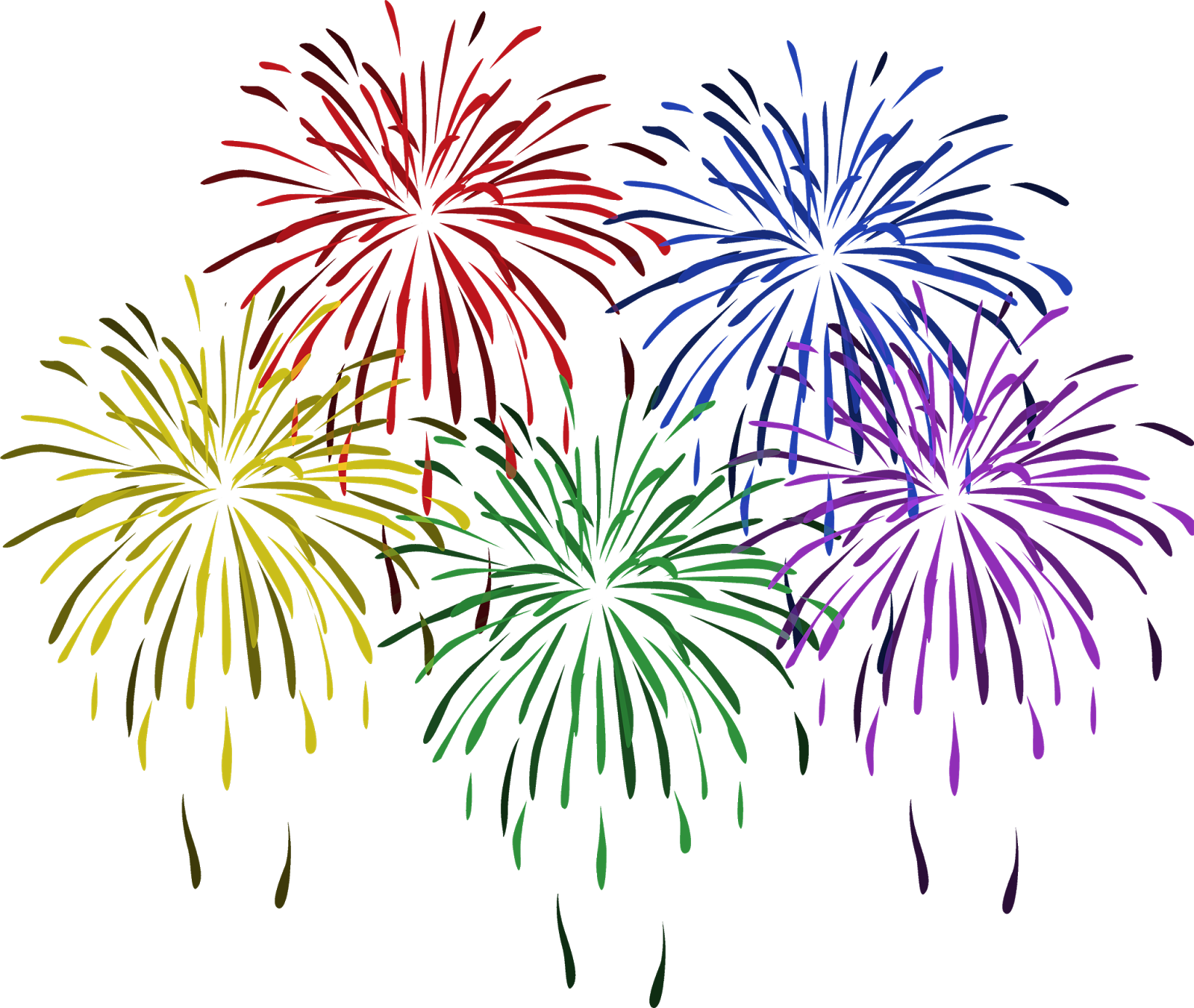 Молодцы!!!